北部教育事務所　家庭・地域教育担当　事業イメージ図
過疎化、少子高齢化、メディアの普及等、社会環境の大きな変化により、地域コミュニティの希薄化や教育力の低下などの課題が浮き彫りになり、国を挙げての地方創生が叫ばれています。
　そのような中、管内市町村が抱える地域課題の解決のために、北部教育事務所は『人財育成』をとおして積極的に支援を行います。
地域課題の解決
市町村（教育委員会、関係部局等）
教育機関
社会教育関係団体
企業等
北部の未来を担う人財の育成
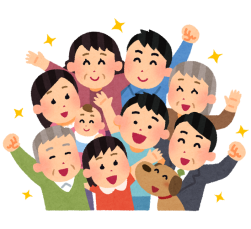 ささえる  ・ はぐくむ  ・ つなげる
各種団体に対して
支援や助言を行います。
各種研修会を実施し、
資質向上をめざします。
各種団体をつなぎ、
ネットワークをつくります。
青年団体
少年団体
女性団体
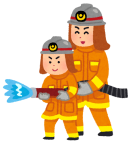 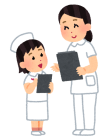 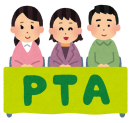 ネットワーク
構築
キャリア教育
・ アシスト事業
ＰＴＡ
みやざき地域学校パートナーシップ推進事業
☆ 地域学校協働活動事業
・ 県民総ぐるみ教育推進研修会　　　　・生涯学習実践研究交流会
・ 放課後子供教室推進事業　・ 外部人材を活用した教育支援事業
支援・助言
研修の実施
生涯スポーツ
芸術・文化
公民館
みやざき家庭教育サポート推進事業
「日本一の読書県」を目指した総合推進事業
地域づくり
団体等
社会教育
委員
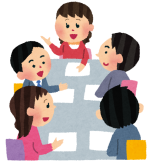 人権・同和教育
家庭教育
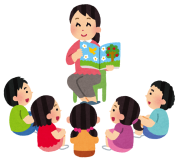